Introduction to MS Dynamics NAV  (ATP_CTP)
Ing.J.Skorkovský,CSc. 
MASARYK UNIVERSITY BRNO, Czech Republic 
Faculty of economics and business administration 
Department of corporate economy
Text z helpu systému I - ENG
A company must be able to inform their customers of order delivery dates. The Order Promising Lines window enables you to do this from a sales order line.
 
Based on an item’s known and expected availability dates, Dynamics NAV instantly calculates shipment and delivery dates, which can then be promised to the customer. 

If you specify a requested delivery date on a sales order line, then that date is used as the starting point for the following calculations: 

Requested delivery date - Shipping time = Planned shipment date 
Planned shipment date - Outbound warehouse handling time = Shipment date
Plánované datum dodávky (expedice)
Doba na cestě
Požadované datum  doručení
Plánované datum dodávky (expedice)
Datum dodávky
Doba vyskladnění
Text z helpu systému II - ENG
If the items are available to pick on the shipment date, then the sales process can continue. If the items are not available to be picked on the shipment date, then a stock-out warning is displayed.
 
If you do not specify a requested delivery date on a sales order line, or if the requested delivery date cannot be met, then the earliest date on which that the items are available is calculated. That date is then entered in the Shipment Date field on the line, and the date on which you plan to ship the items as well as the date on which they will be delivered to the customer are calculated using the following calculations: 

Shipment date + Outbound warehouse handling time = Planned shipment date 
Planned shipment date + Shipping time = Planned delivery date
ATP-CTP
Available-to-Promise (Lze slíbit)
Capable-to-Promise   (Možné slíbit)

ATP – based on the inventory reservation system – performing the availability check  (calculation of the date of delivery )

CTP –   based on WHAT IF  scenarios.  Earliest date in which an item will be available    
 	
       If no items that can be available, no inbound orders- purchase, transfer , return, production – it calculates Earliest Date, creates Order lines, and reserves the inventory.
     
      Maybe integrated to the production scheduling, transfer and   purchase
ATP -CTP
Requested Delivery
Date=RDD
Manually
entered
Shipment 
Date=SD
Planned Shipment
Date= Plan SD
Planned Delivery
Date=Plan DD
Output 
Warehouse
Handling Time=OWHT
Shipping
Time=ST
Promised Delivery
Date=Prom DD
Calculation
Navision calculates earliest  PDD taking into account inventory
        availability without  customer´s requirements

Navision verifies, if by hand entered RDD is realistic 
        taking into account inventory availability (backward calculation)
Next
ATP -CTP
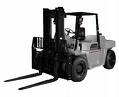 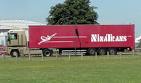 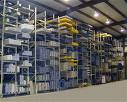 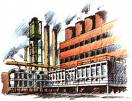 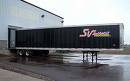 Output 
Warehouse
Handling Time=OWHT=1D
IWHT=2D
Shipping
Time=ST=1D
Location 
BLUE
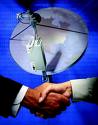 Customer->Shipping->Shipping Agent Services->
Shipping Time and Calendars
Customer
In the text for 2018|2019 course it is 2D and 1D
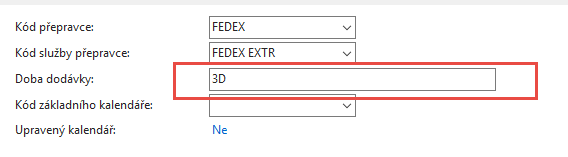 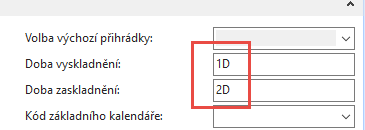 In the text for 2018|2019 course it is 2D only (Fedex Standard)
ATP –CTP – Order Promising Setup
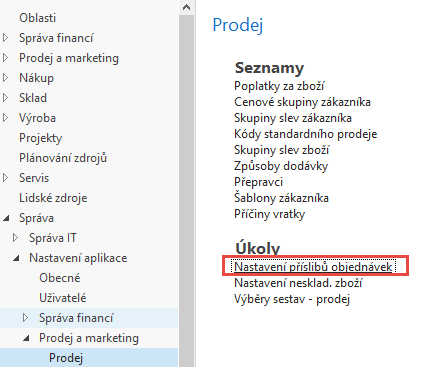 In the setup for  2018|2019 course was Plánování, 
but better to get Purchase order to change to Požadavek
(Request)
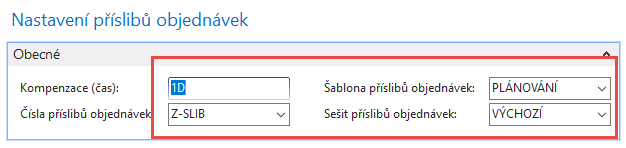 The field Offset time – Kompenzace(čas)   contains the period of time that the program must wait before  it is allowed to issue a new Purchase Order, Production order or Transfer Order.

 The period starts with the current date.

The time units of measure that you can use are days, workdays, weeks, months, quarters or years.
New Item X3
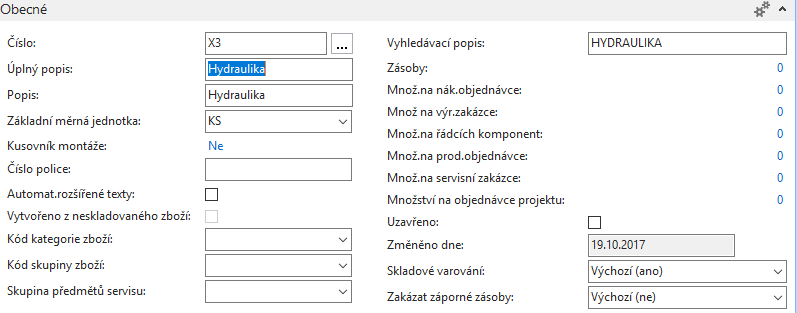 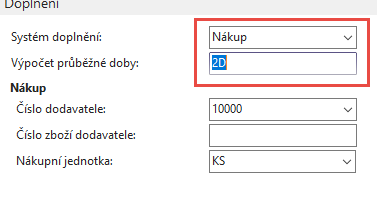 In the setup for  2018|2019 it was 4D
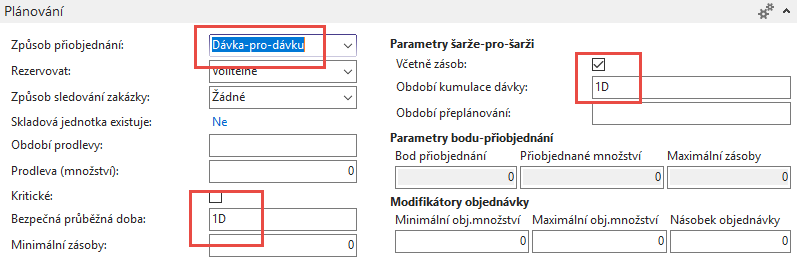 In the setup for  2018|2019 it was 2D
Purchase Item X3 by use of Item journal
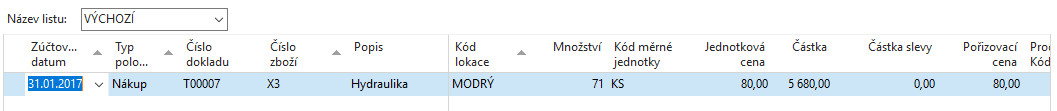 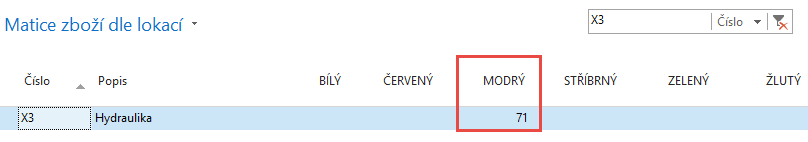 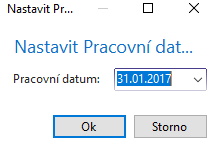 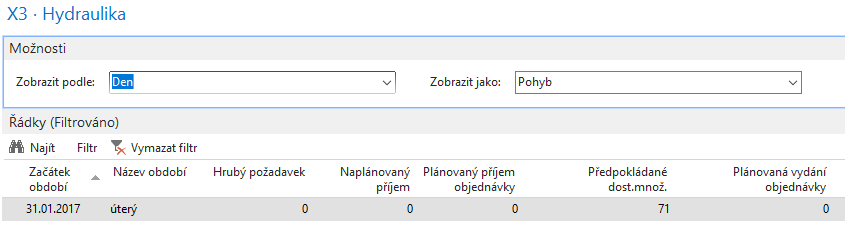 Availability by period
ATP –CTP – simple example
(Sales Order)
Output 
Warehouse
Handling Time=OWHT
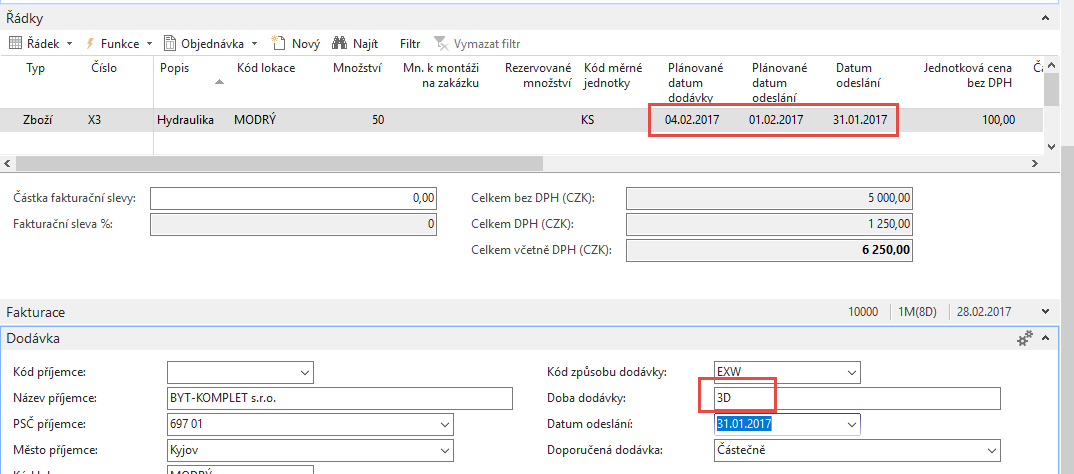 On the customer Card ST=1D and Shipping agent ST  =   3D   (Shipping agent setup has a priority over Customer ST=1D). Create new Shipping agent method EXTRA =ESF transport =3D and overwrite again shipment time on Customer card to 1D only
ATP –CTP – simple example
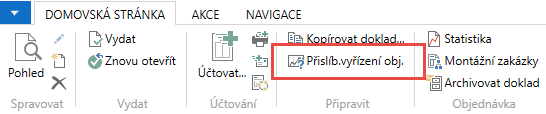 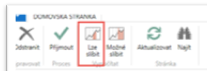 Viz další snímek
ATP –CTP – simple example
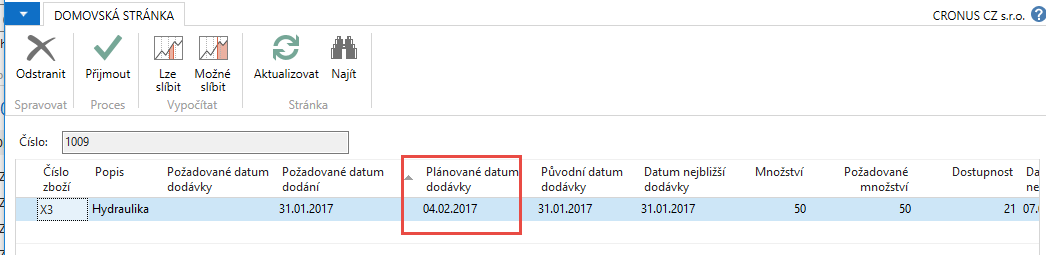 Lze slíbit
Next step- Accept (Přijmout)
Změna požadovaného množství v řádku  PO 50->100
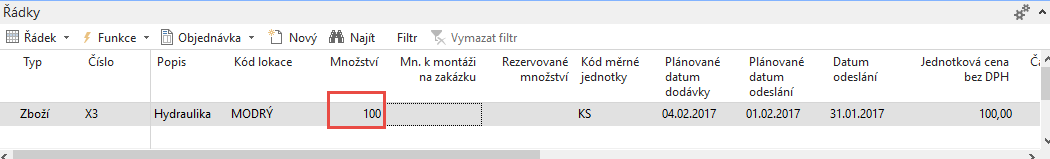 ATP –CTP – simple example CTP
SO line
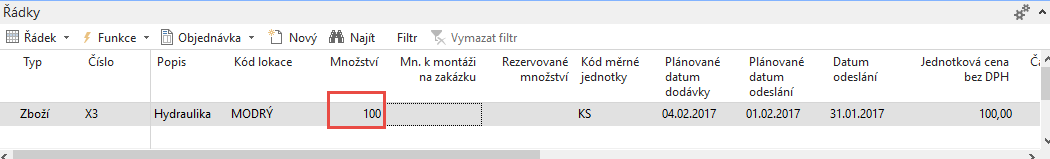 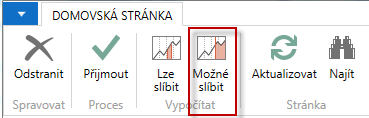 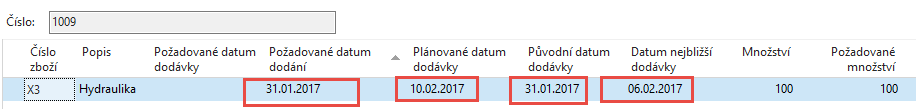 ATP –CTP – simple example Lze (ATP) with LT=2D
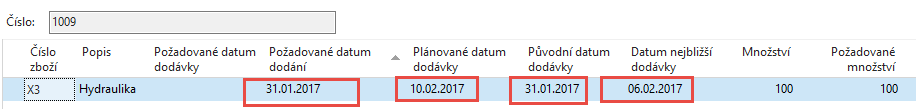 6.2.- 31.1. = 6D = 2D LT + 1D SLT+ 1D  IWHT+ 2D IWHT - Nákup
10.2.-6.2.  = 4D = 3 ST + 1D OWHT  - dodávka  (prodej)
IWHT   =   Inbound Warehouse Handling Time  - čas naskladnění 
OWHT =   Outbound Warehouse Handling Time – čas vyskladnění
LT         =   Lead Time – průběžný čas
SLT       =  Safety Lead Time – bezpečný průběžný čas 
ST         =  Shipment Time – čas dopravy
Setting up an Availability
Setup scenario :  Application Setup – General -Company Information
90 days
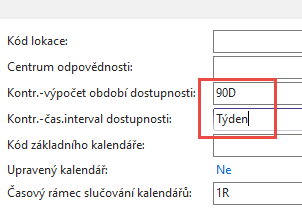 1 week
6D
2W
13W
W=week
Today
90 days
ATP-CTP
See tab  SO Shipping->Shipment Date !!!!
SEE XLS FILE ATP_CTP CALCULATIONS PLEASE
(Part of study material)
28.11.2008
12.12.2008
20 ks = Purchase Order
10 ks = Inventory , Lead Time=5D
More in detail
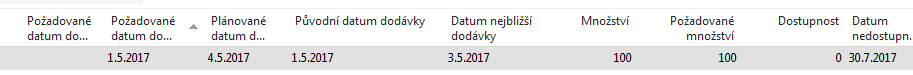 90 days
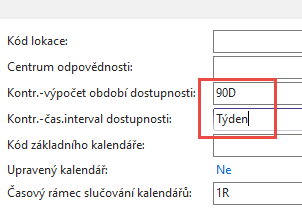 30.7.-1.5.=90 days
Nový příklad
Pracovní datum =31.1.2020, parametry viz tabulka, nakoupeno 71 ks T008c
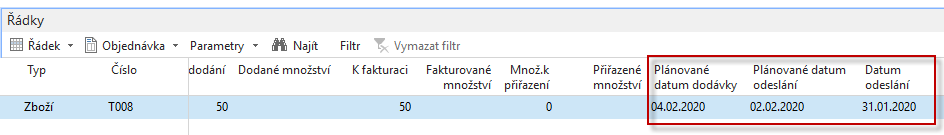 31.1.2010+2D vyskladnění =02.02.2020
02.02.2020+2D Doba dopravy=04.02.2020
Když změníme požadovaný počet na 100 pak po výpočtu CTP (Možné slíbit) dostaneme
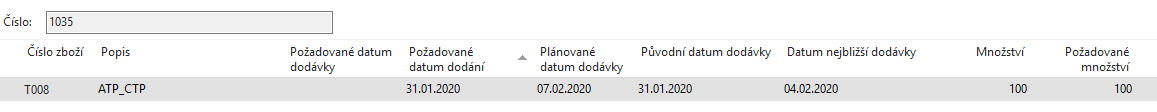 31.1.2020+ zaskladnění (1D)+průběžné doby (2D+1D)  =04.02.2020
04.02.2020 + vyskladnění (2) a doba dopravy (1D) = 07.02.2020
End  of section 
                               (ATP-CTP)
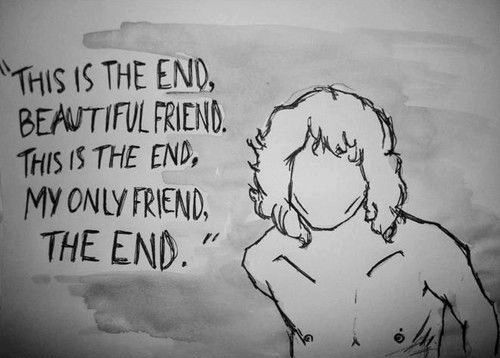